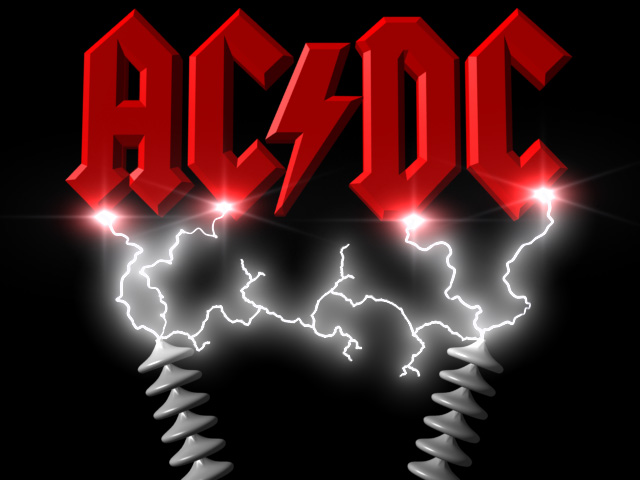 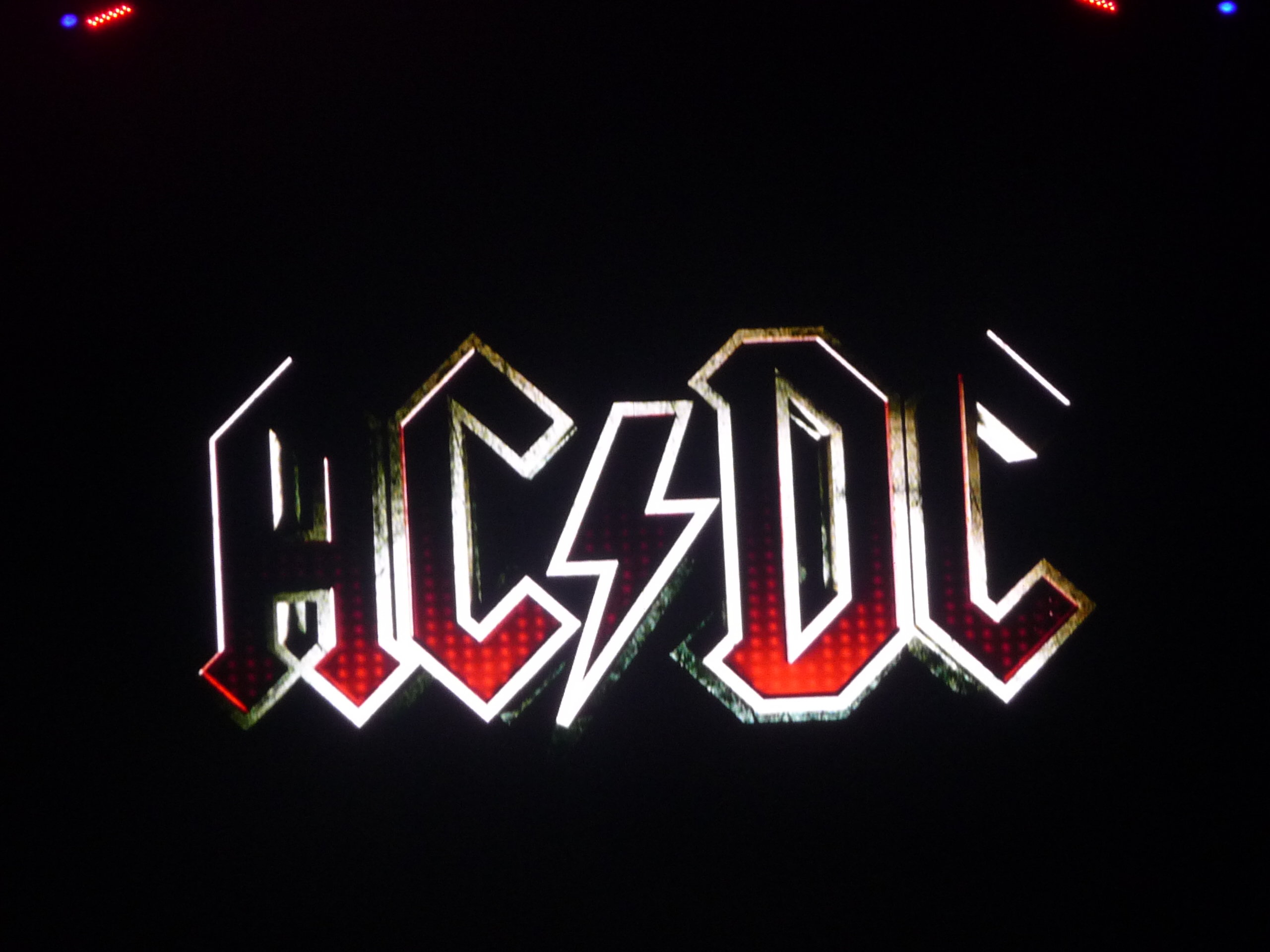 cancion
Highway to hell
(1979)
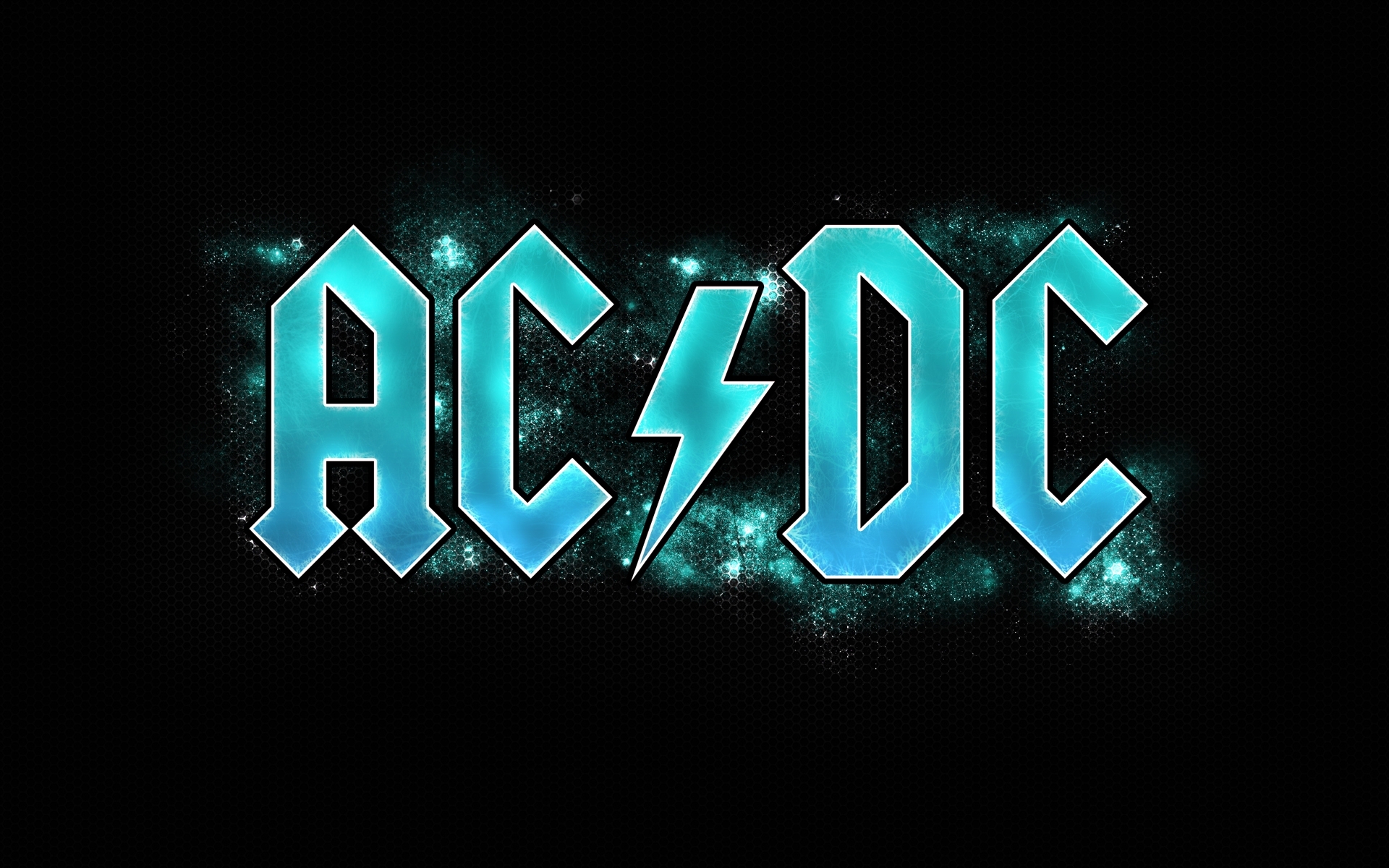 Living easy, living freeseason ticket on a one-way rideasking nothing, leave me betaking everything in my stridedon't need reason, don't need rhymeain't nothing i would rather dogoing down, party timemy friends are gonna be there too
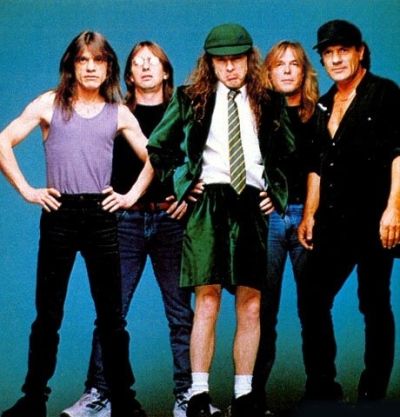 I'm on the highway to hellNo stop signs, speed limitnobody's gonna slow me downlike a wheel, gonna spin itnobody's gonna mess me roundhey satan, paid my duesplaying in a rocking band
hey momma, look at mei'm on my way to the promised landI'm on the highway to hell(don't stop me)And i'm going down, all the way downi'm on the highway to hell
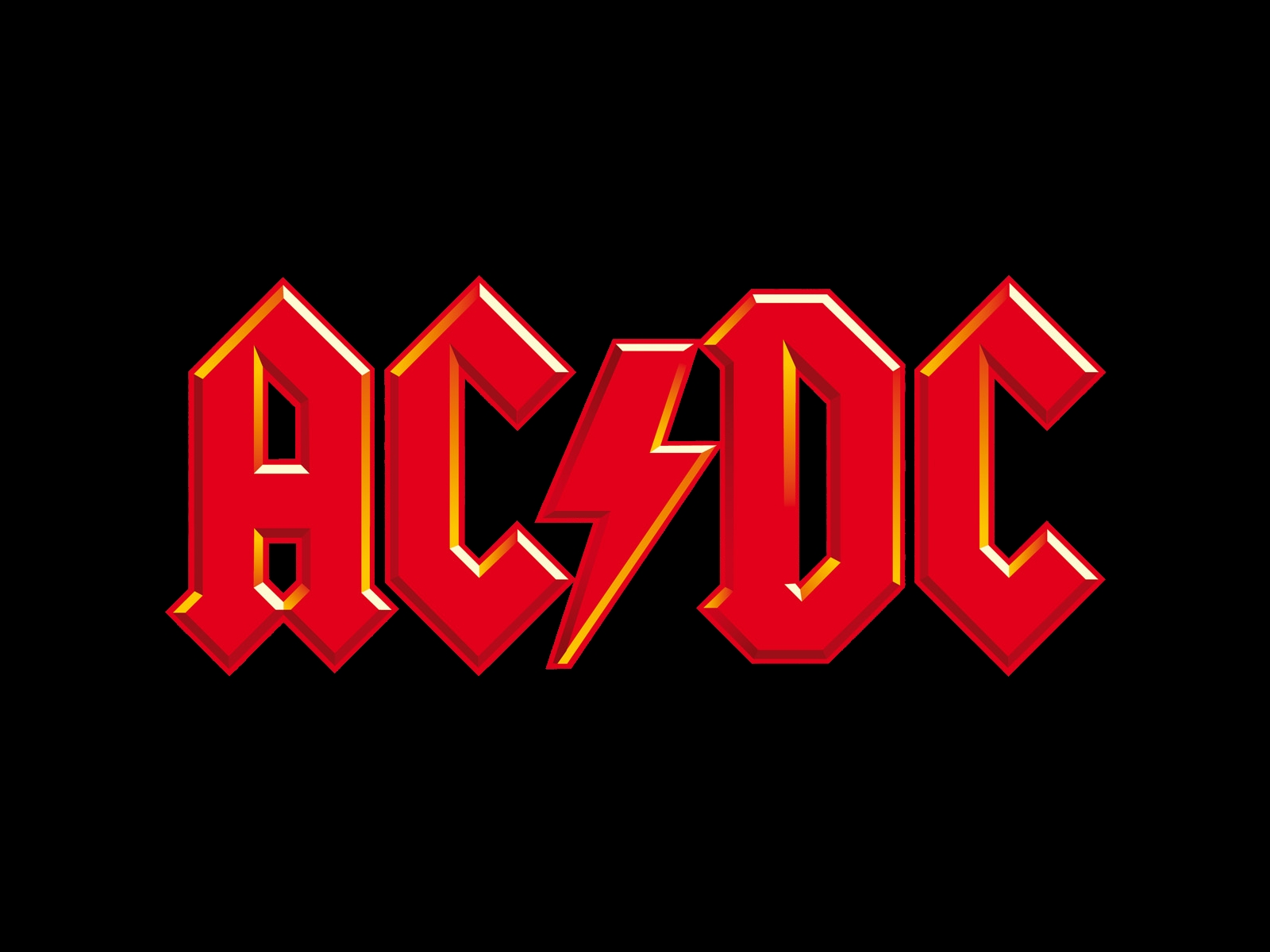 https://www.youtube.com/watch?v=TIAOnuYv-VQ&list=PL35BF506CC5CBE669